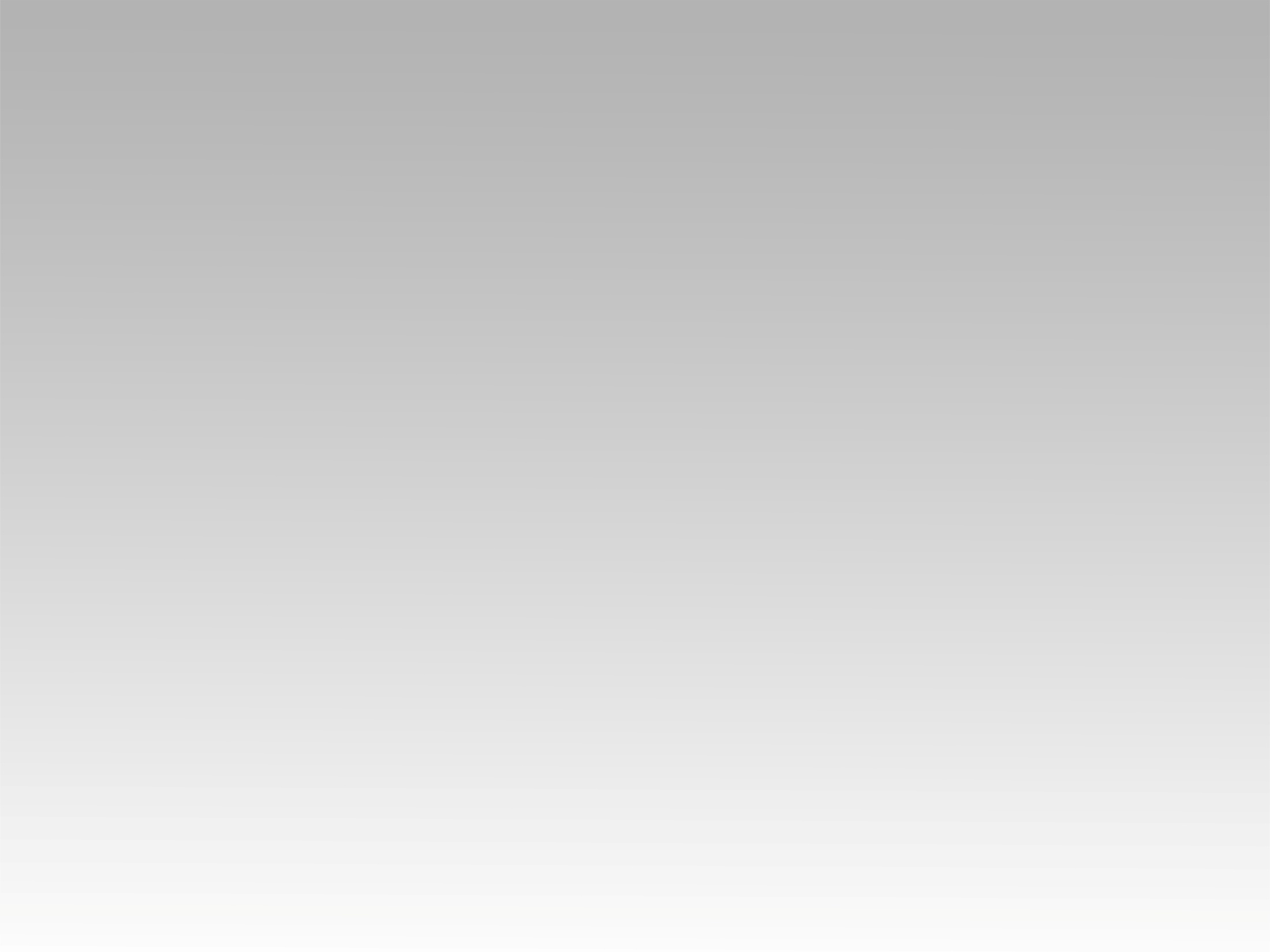 ترنيـمــة
أرفع يداي عالياً لله
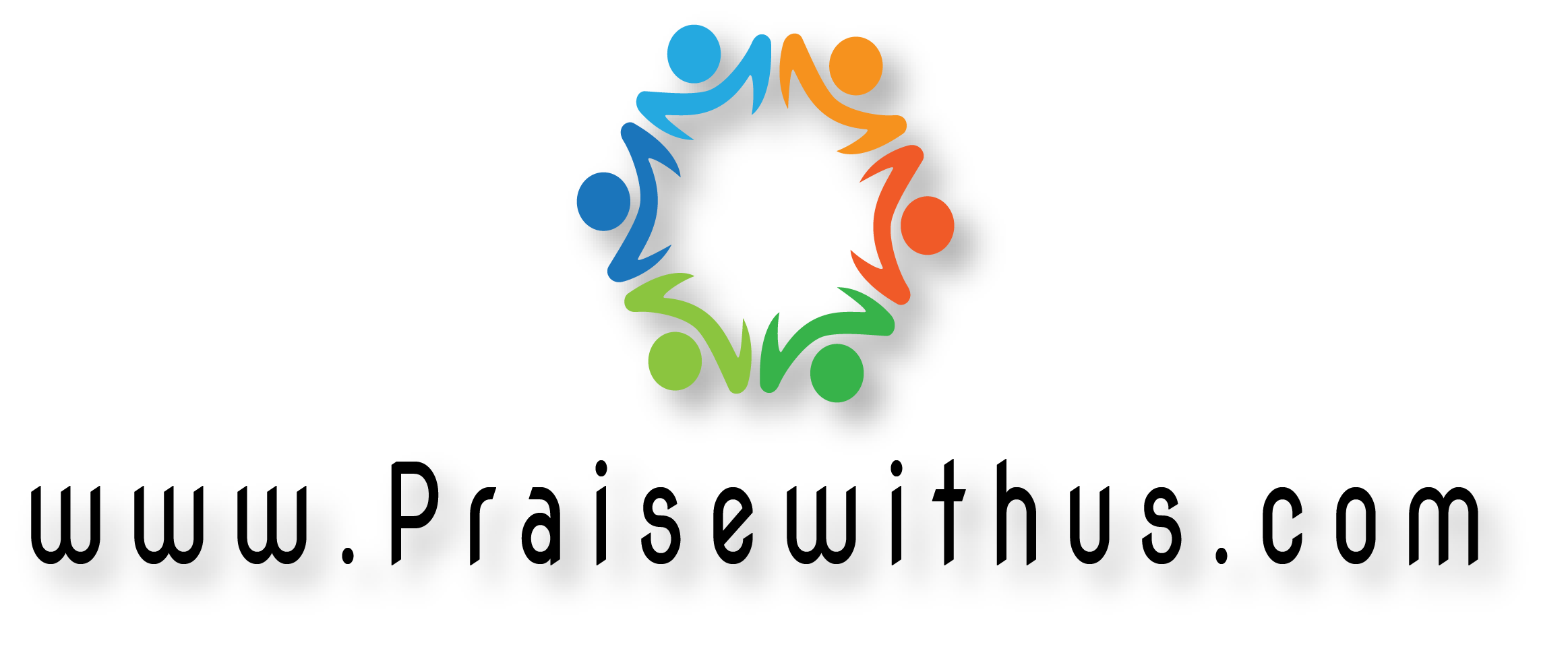 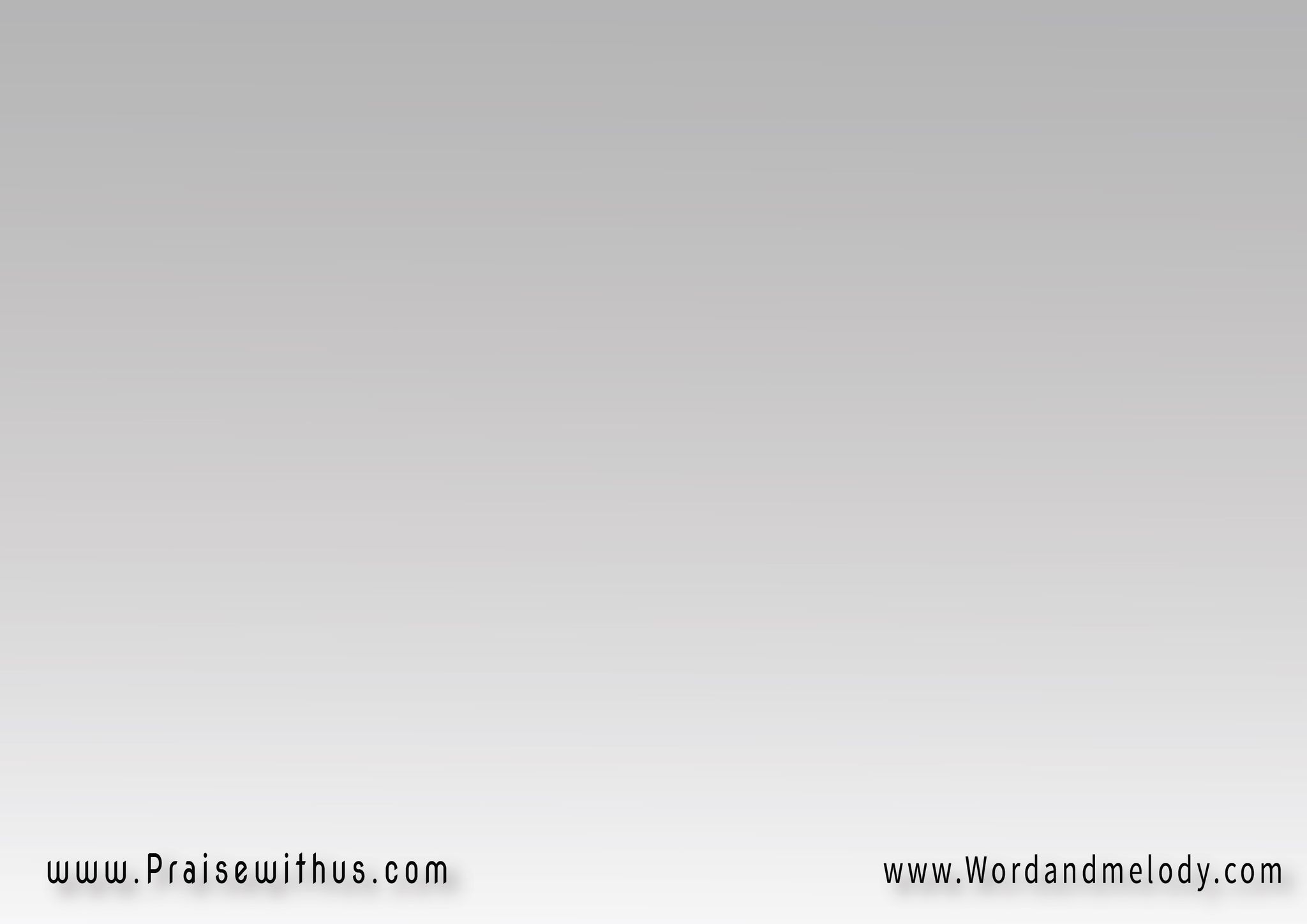 أرفَعُ يَدَيَّ عَالِيَـــاً للهِ 
الَّذي لَهُ تَسبيحِـــــــــيأفتَحُ كُلَّ قلبـــــي لِلرَّبِّ 
الَّذي لَهُ تَسبيحِـــــي
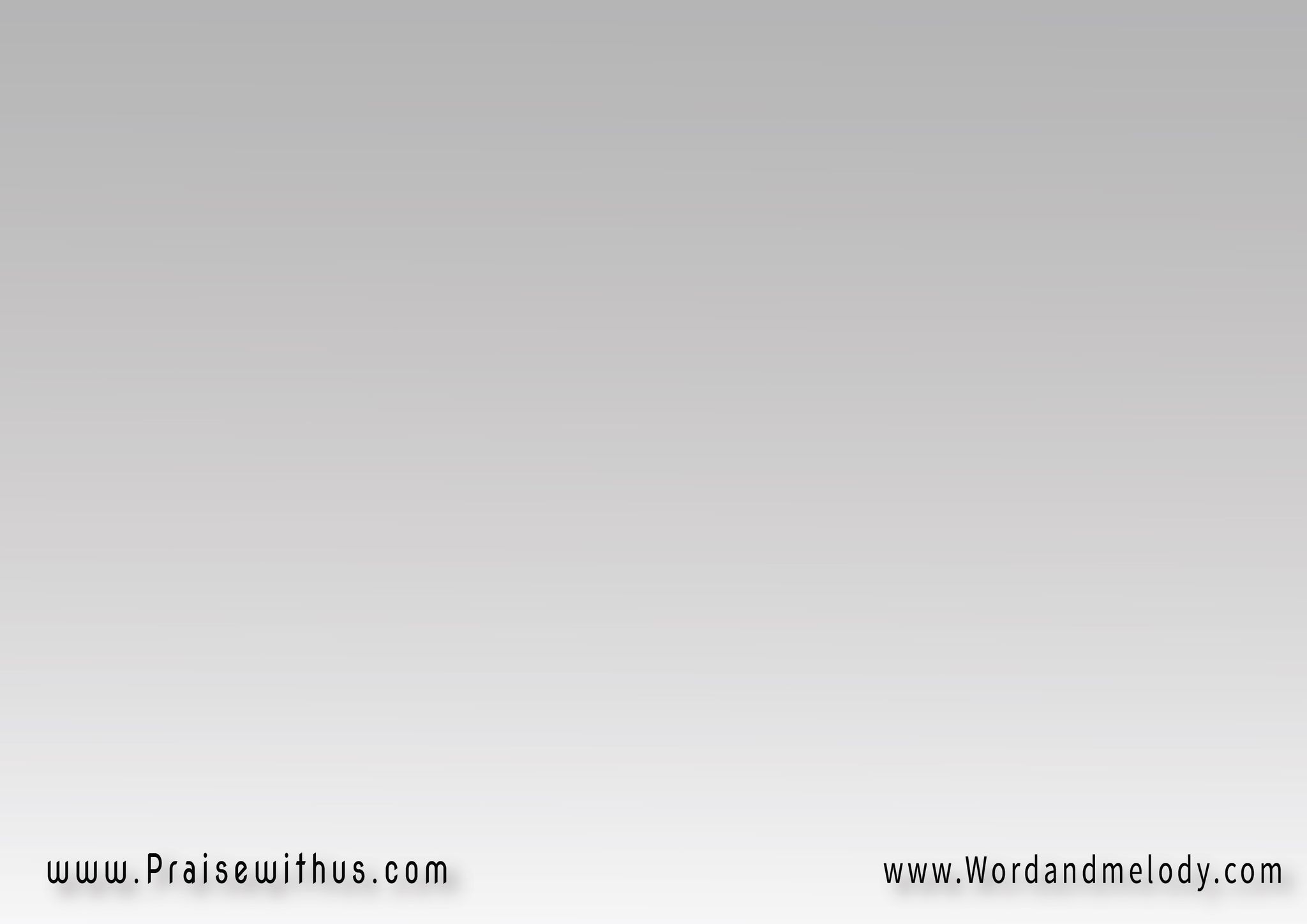 جَمَـــالٌ بَدَلَ الرَّمَاد   
أفرَاحٌ بَدَلَ النُّــــوَاحتَسبيحٌ بَدَلَ اليَـأسِ   
ألبَسَني ثِيَابَ الخَلاص
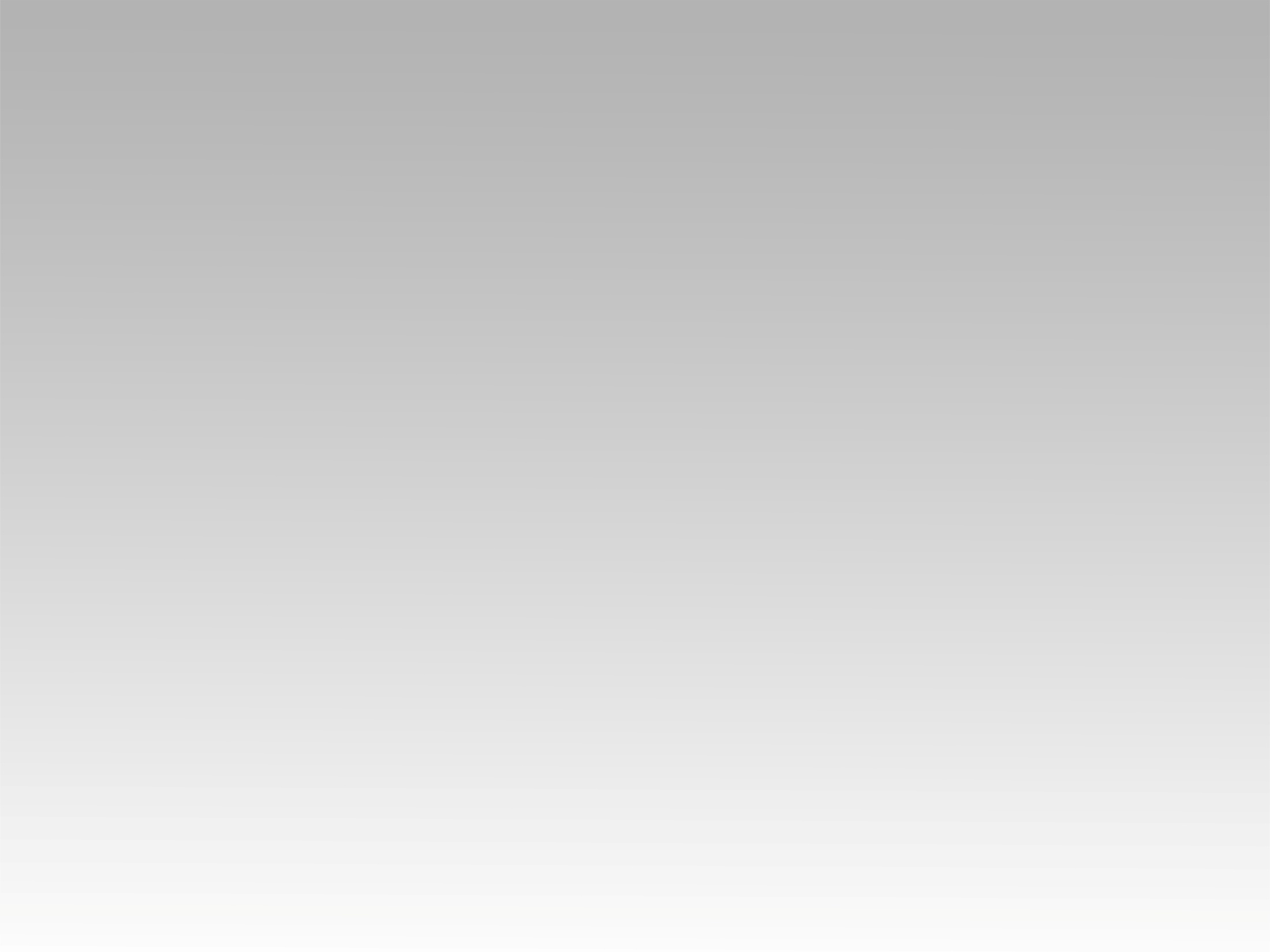 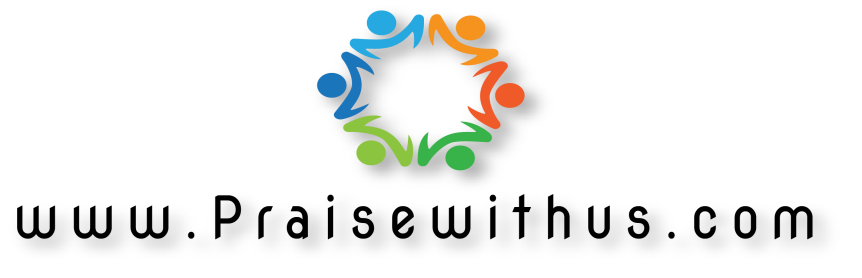